TIẾT 20: BÀI 15:
CÔNG SUẤT
I. Ai làm việc khoẻ hơn?
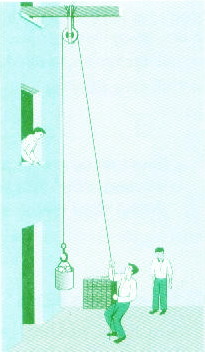 Anh An và anh Dũng dùng hệ thống ròng rọc này để đưa gạch lên tầng 2 cao 4m, mỗi viên gạch đều nặng 16N.
Mỗi lần anh An kéo được 10 viên gạch mất 50s. Còn anh Dũng mỗi lần kéo được 15 viên gạch mất 60s.
C1: Tính công thực hiện của anh An và anh Dũng.
Công thực hiện của anh An.
AA = PA.h = 10.16.4 = 640(J)
Công thực hiện của anh Dũng.
AD = PD.h = 15.16.4 = 960(J)
Trong các phương án sau đây, có thể chọn những phương án nào để biết ai là người làm việc khỏe hơn?
a) So sánh công thực hiện được của hai người, ai thực hiện được công lớn hơn thì người đó khỏe hơn.
b) So sánh thời gian kéo gạch lên cao của hai người, ai làm mất ít thời gian hơn thì người đó khỏe hơn.
c) So sánh thời gian của hai người để thực hiện được cùng một công, ai làm việc mất ít thời gian hơn (thực hiện công nhanh hơn) thì người đó khỏe hơn.
d) So sánh công của hai người thực hiện được trong cùng một thời gian, ai thực hiện được công lớn hơn thì người đó khỏe hơn.
Anh An:     10 viên   A1  = 640J mất 50 giây
Anh Dũng : 15 viên  A2  = 960J mất 60 giây
c) So sánh thời gian của hai người để thực hiện được cùng một công, ai làm việc mất ít thời gian hơn (thực hiện công nhanh hơn) thì người đó khỏe hơn.
d) So sánh công của hai người thực hiện được trong cùng một thời gian, ai thực hiện được công lớn hơn thì người đó khỏe hơn.
Thời gian anh An thực hiện công 1J là:

tA =          = 0,078(s)

Thời gian anh Dũng thực hiện công 1J là:

tD =          = 0,0625(s)
60
960
50
640
I. Ai làm việc khoẻ hơn?
Kết luận
trong 1s, thực hiện 1 công lớn hơn.
Dũng
Anh ……… làm việc khoẻ hơn, vì ……….
thời gian thực hiện công 1J nhỏ hơn
I. AI LÀM VIỆC KHỎE HƠN?
Anh Dũng làm việc khỏe hơn vì
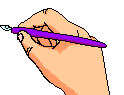 - thực hiện cùng một công thì anh Dũng mất thời gian ít hơn.
- trong một giây thì anh Dũng thực hiện được công lớn hơn.
II. CÔNG SUẤT
1. Khái niệm
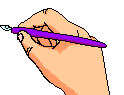 Công suất là công thực hiện được trong một đơn vị thời gian.
2. Công thức
1W = 1J/s
1HP = 746W
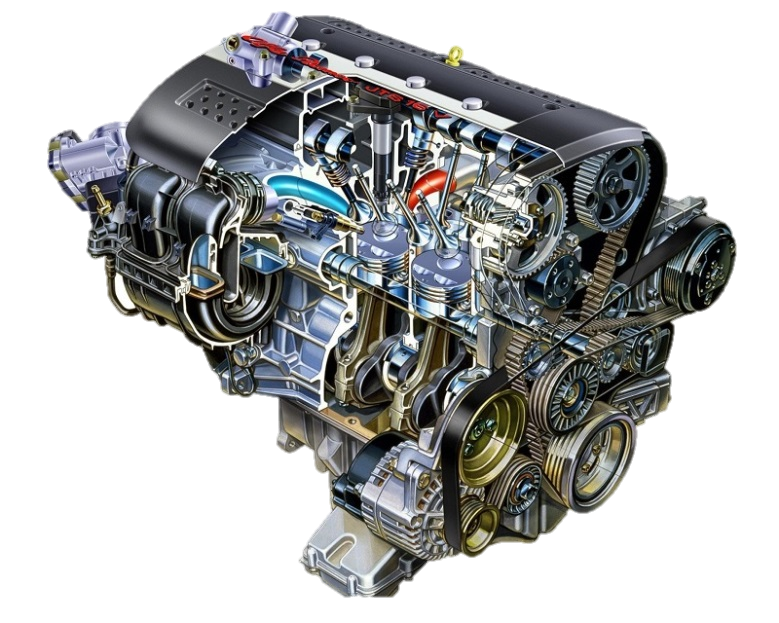 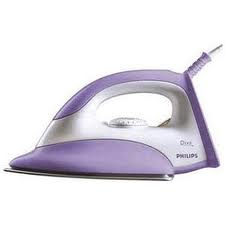 Bàn là
1000W
Động cơ ô tô 12000W
Trong một giây bàn là tiêu thụ 
điện năng là 1000J
Trong một giây
động cơ ô tô thực hiện được một công là 12000J
P   =
A
t
Củng cố
Công suất
Khái niệm
Đơn vị
Công thức
Công suất là công thực hiện được trong một đơn vị thời gian.
- Đơn vị của công suất là J/s được gọi là oát, kí hiệu W
- A: là công 
Trong đó:   - t: là thời gian
                    - P : Công suất
TRÒ CHƠI
LẬT MẢNH GHÉP
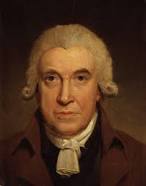 1
2
4
3
CÂU 1
Điều nào sau đây đúng khi nói về công suất?
Công suất được xác định bằng công thực hiện được trong một đơn vị thời gian.
A
Công suất được xác định bằng lực tác dụng trong một giây.
B
C
Công suất được xác định công thực hiện khi vật di chuyển được một mét.
D
CÂU 2
Trong các đơn vị sau, đơn vị nào không phải là đơn vị của công suất
C
A
kW
W
D
B
kWh
J/s
CÂU 3
Một máy kéo có công suất 7360W. Con số đó cho ta biết điều gi?
Máy kéo có thể thực hiện công 7360kW trong 1 giờ.
A
Máy kéo có thể thực hiện công 7360W trong 1 giây.
B
Máy kéo có thể thực hiện công 7360kJ trong 1 giờ.
C
Máy kéo có thể thực hiện công 7360J trong 1 giây.
D
CÂU 4
Công của người kéo một vật từ giếng lên là 1440J trong 20 giây. Công suất của người kéo là bao nhiêu?
C
A
B
D
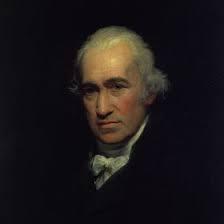 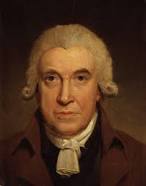 James Watt (30/1/1736 – 25/8/1819) là nhà phát minh người Scotland và là một kỹ sư đã có những cải tiến cho máy hơi nước mà nhờ đó đã làm nền tảng cho cuộc Cách mạng công nghiệp. Ông đưa ra khái niệm mã lực và đơn vị của năng lượng watt được đặt theo tên ông.
Tính công suất của anh An và anh Dũng trong ví dụ ở đầu bài học.
C4
Bài giải
Công suất làm việc của anh An:
Công suất làm việc của anh Dũng:
A
3000
P  =
═
= 600(W)
t
5
Một cần trục nâng một vật nặng 1500N lên độ cao 2m trong thời gian 5 giây. Công suất của cần trục sản ra là bao nhiêu?
Tóm tắt

 P = 1500N      
 h = 2m
 t  = 5s             
P = ?(W)
Bài giải
Công của cần trục để kéo vật lên:
A = P . h = 1500 . 2 = 3000 (J)
Công suất làm việc của cần trục: